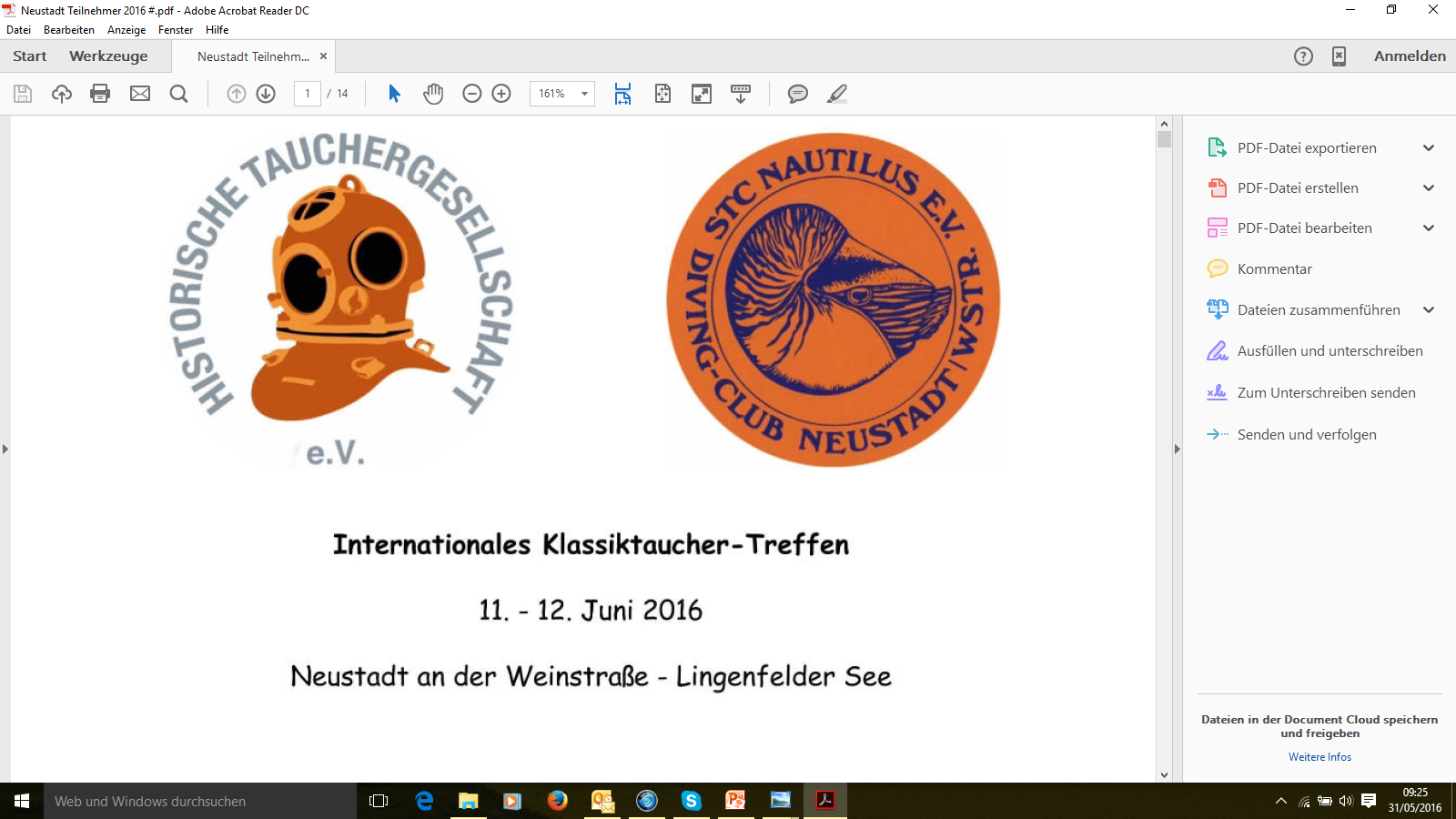 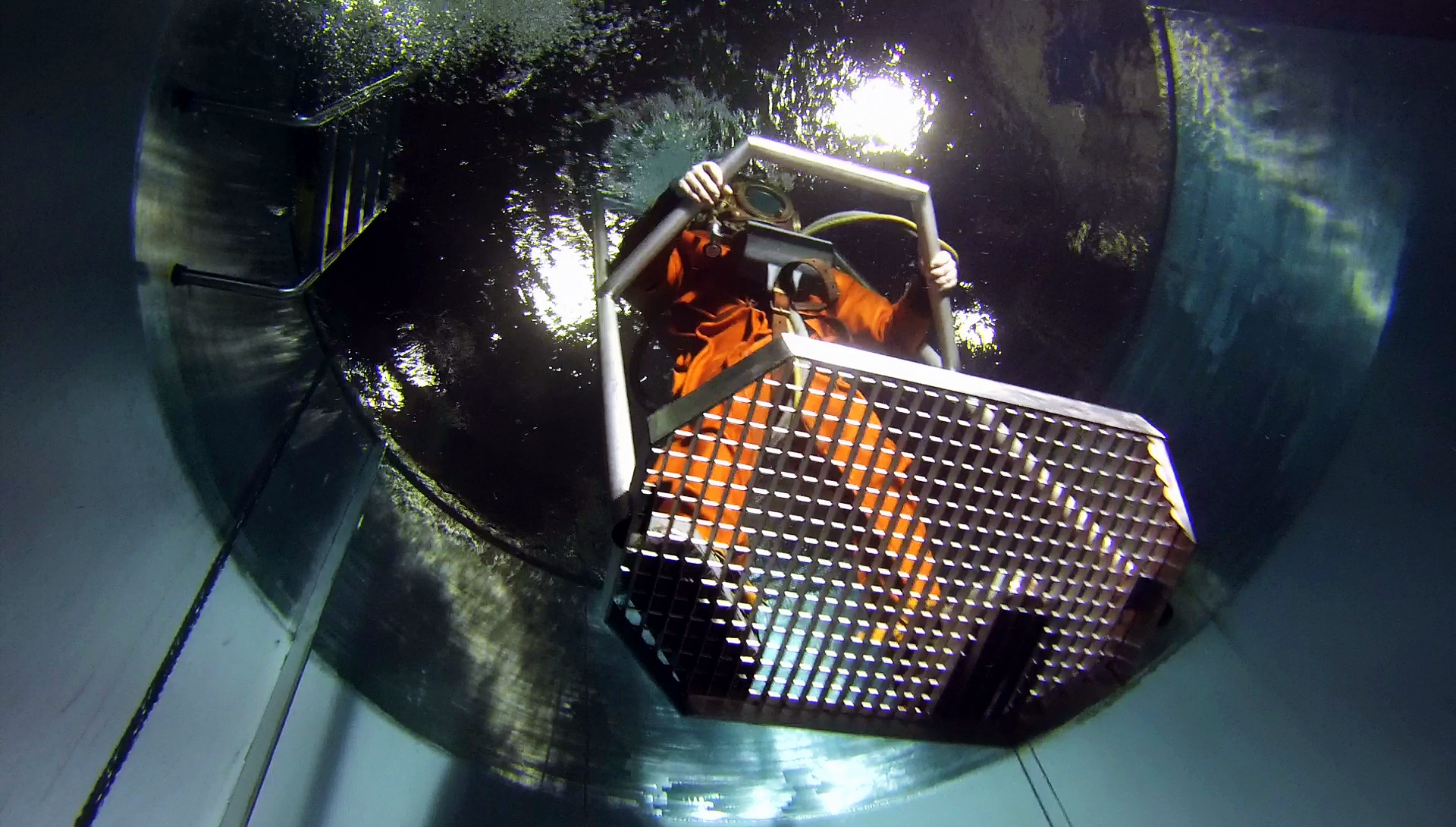 Workshop der Helmtauchgruppevom 04.05.-06.05.2018in Koblenz
Ulf Barthel ;Josef Helpenstein
Problemstellung
Die HTG möchte auf öffentlichen  Veranstaltungen wie z.B. Museums- oder Hafenfeste Helmtauchgeräte vorstellen und betauchen. 
Dabei soll es auch möglich sein, dass mit dieser Technik Personen tauchen, die nicht dem Verein angehören und auch nicht zwingend befähigt sind.
Um diese Vorhaben versicherbar
zu gestalten, müssen sie nach vorher festgelegten Verfahren (Betriebsvorschrift) ablaufen.
Dieses  hat auf der Grundlage von Gefährdungsbeurteilungen (allgemein und speziell) zu geschehen.
Zur Beschreibung und vor allem auch zum Training der Verfahren haben wir uns in 2017 erstmalig zu einem derartigen Workshop getroffen.
Hier ging es vorrangig um die Festlegung der Erforderlichen Funktionen und der Beschreibung der Handlungsabläufe bei
Tauchgängen von unkundigen Dritten.
Rahmenbedingungen:

Taucher ohne nennenswerte  Sachkunde

„Nur“ Aufenthalt unter Wasser

Vorerst keine Betrachtung von Störungen

Tauchtiefe begrenzt auf max. 5 m
Funktionen hierzu:

Taucheinsatzführer
Signalmann
Sicherheitstaucher
Mind. 2 Taucherhelfer
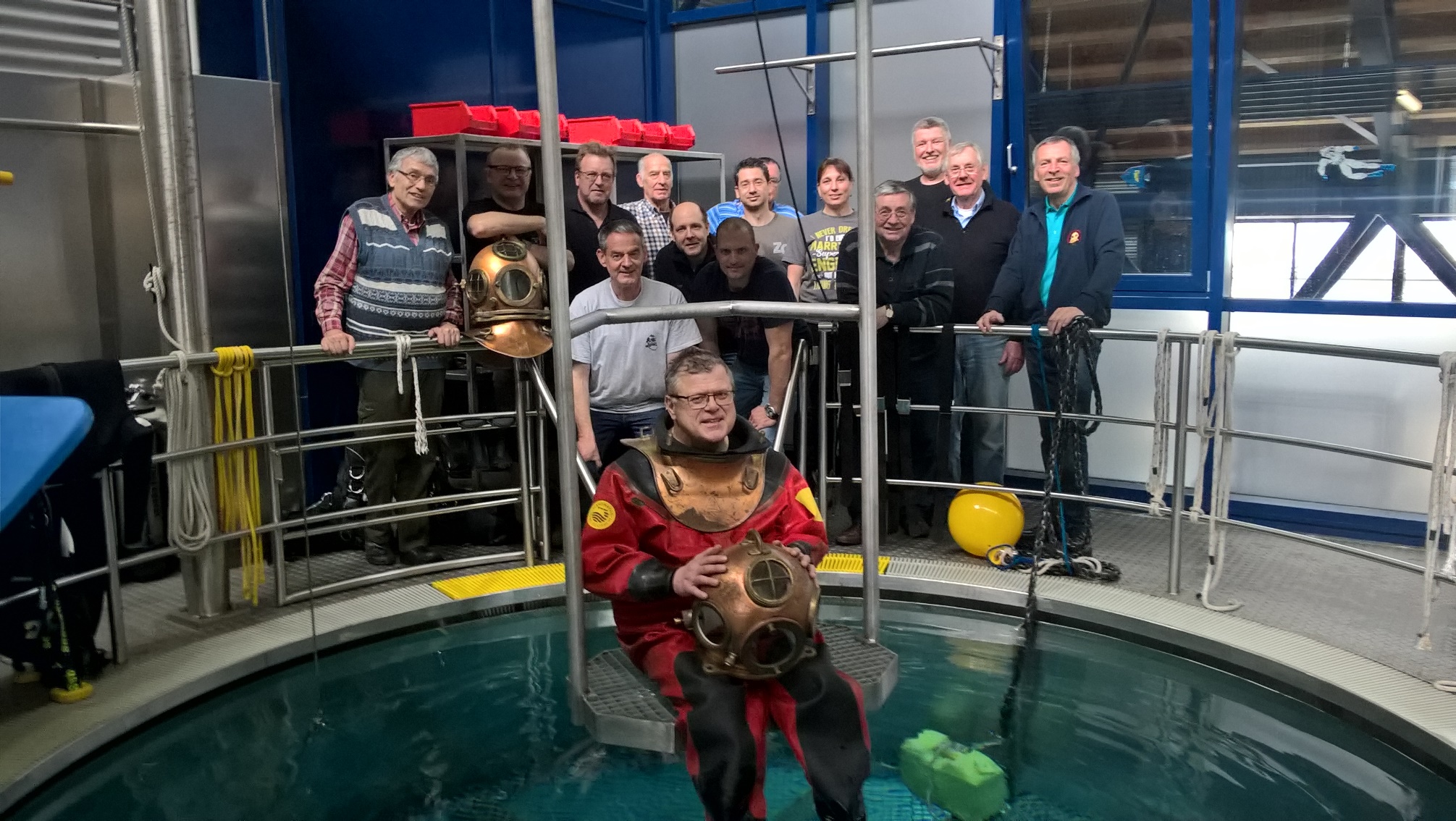 [Speaker Notes: In the GDR the counterpart of the DIN-Standard were  the „Technical Norms, Quality Regulations and Terms of Delivery (TGL)“ which were based in the beginning of DIN-Standards. Later more increasingly the COMECON  standards (advice for mutual economic aid).]
Zielsetzung für 2018
Der „Nur“ Aufenthalt unter Wasser wird für den Taucher kleinere Aufgaben erweitert.
Dabei muss über veränderte Gefährdungen nachgedacht werden.

Der Notfall hält Einzug, d.h. es soll ein Notfallkonzept erstellt und erprobt bzw. trainiert werden!
[Speaker Notes: In the GDR the Office  for Standardization, Measuring, Being and Goods check (ASMW) was resposible.
With resolution of the ASMW in 1990 the German Institut for Standardization (DINe.V.) became responsible for the standardization in united Germany again.]
Tauchturm LFKS
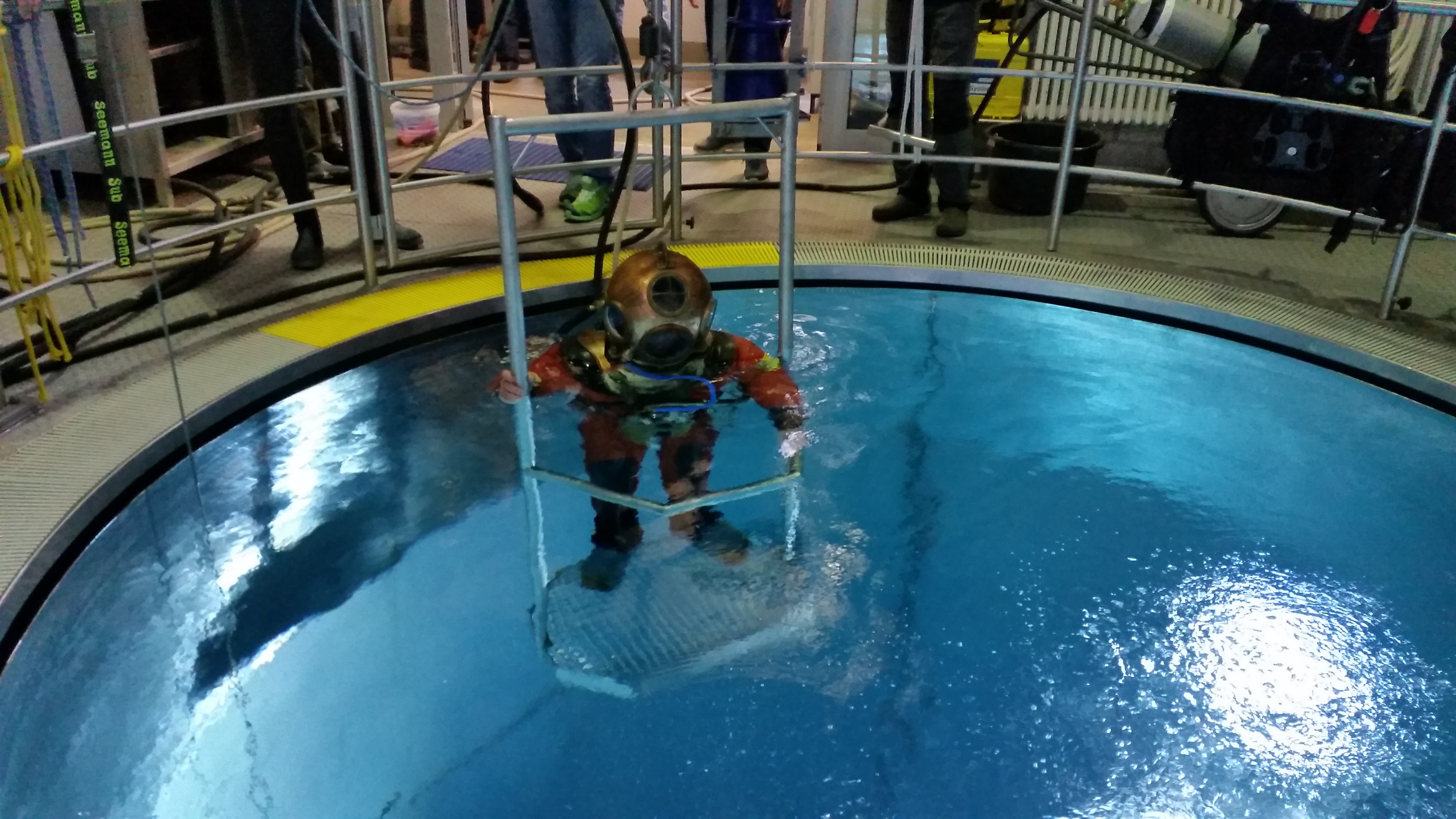 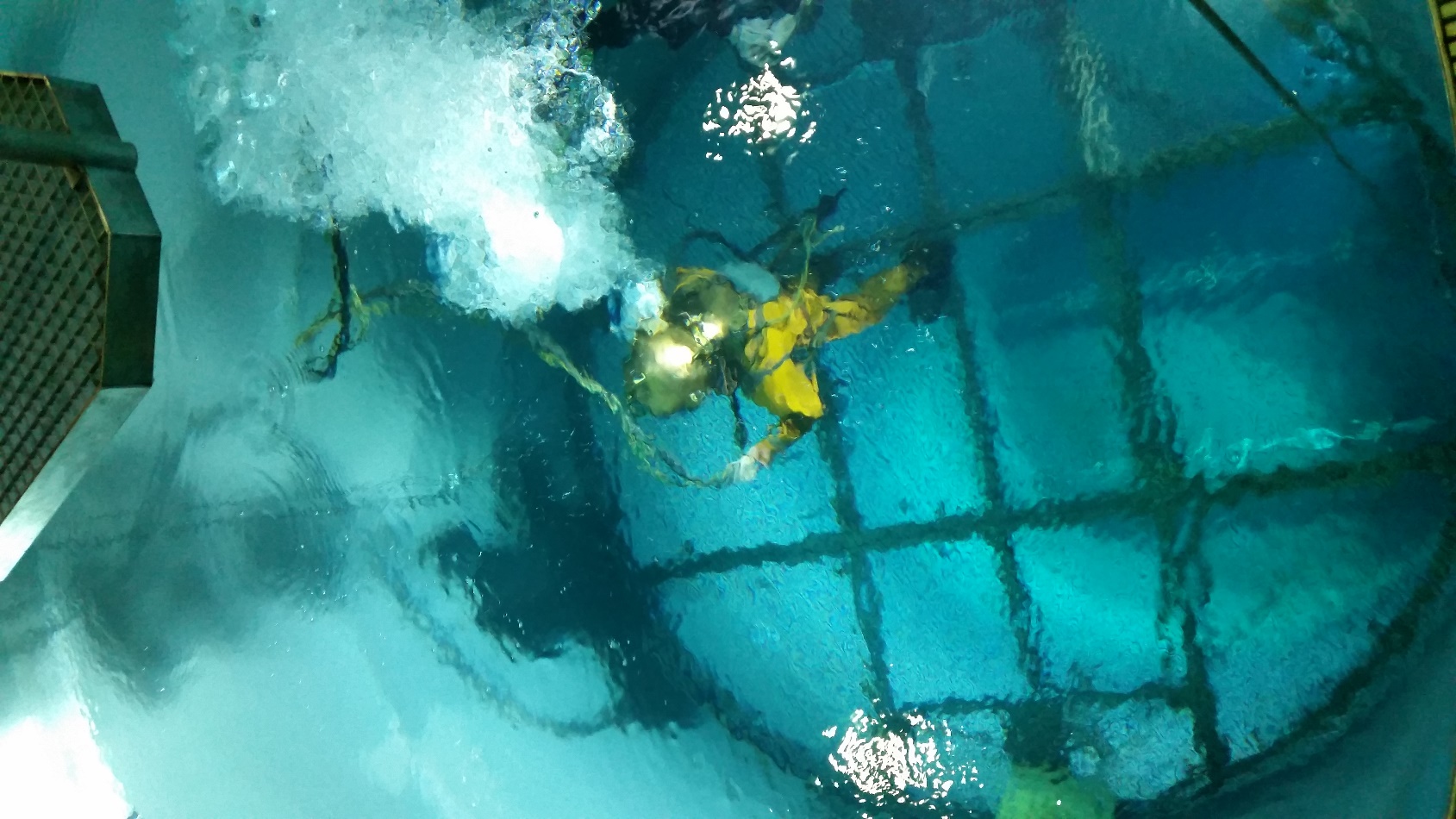 [Speaker Notes: In the GDR the Office  for Standardization, Measuring, Being and Goods check (ASMW) was resposible.
With resolution of the ASMW in 1990 the German Institut for Standardization (DINe.V.) became responsible for the standardization in united Germany again.]
Normalfall
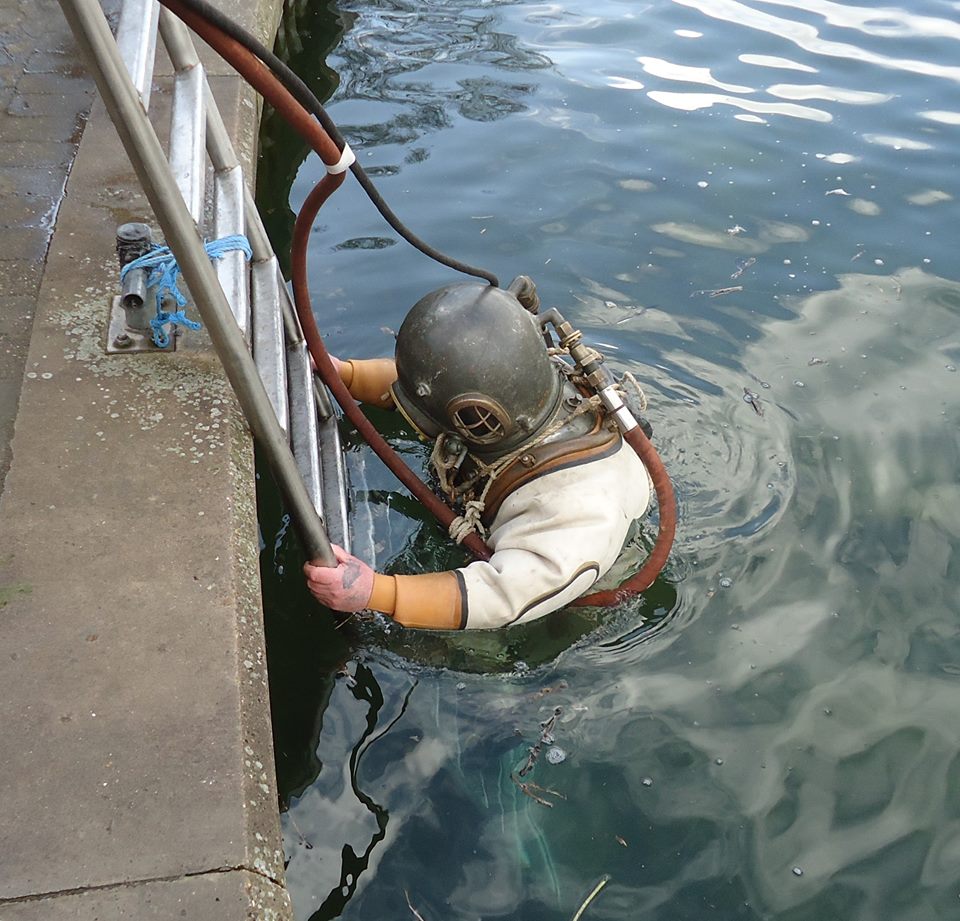 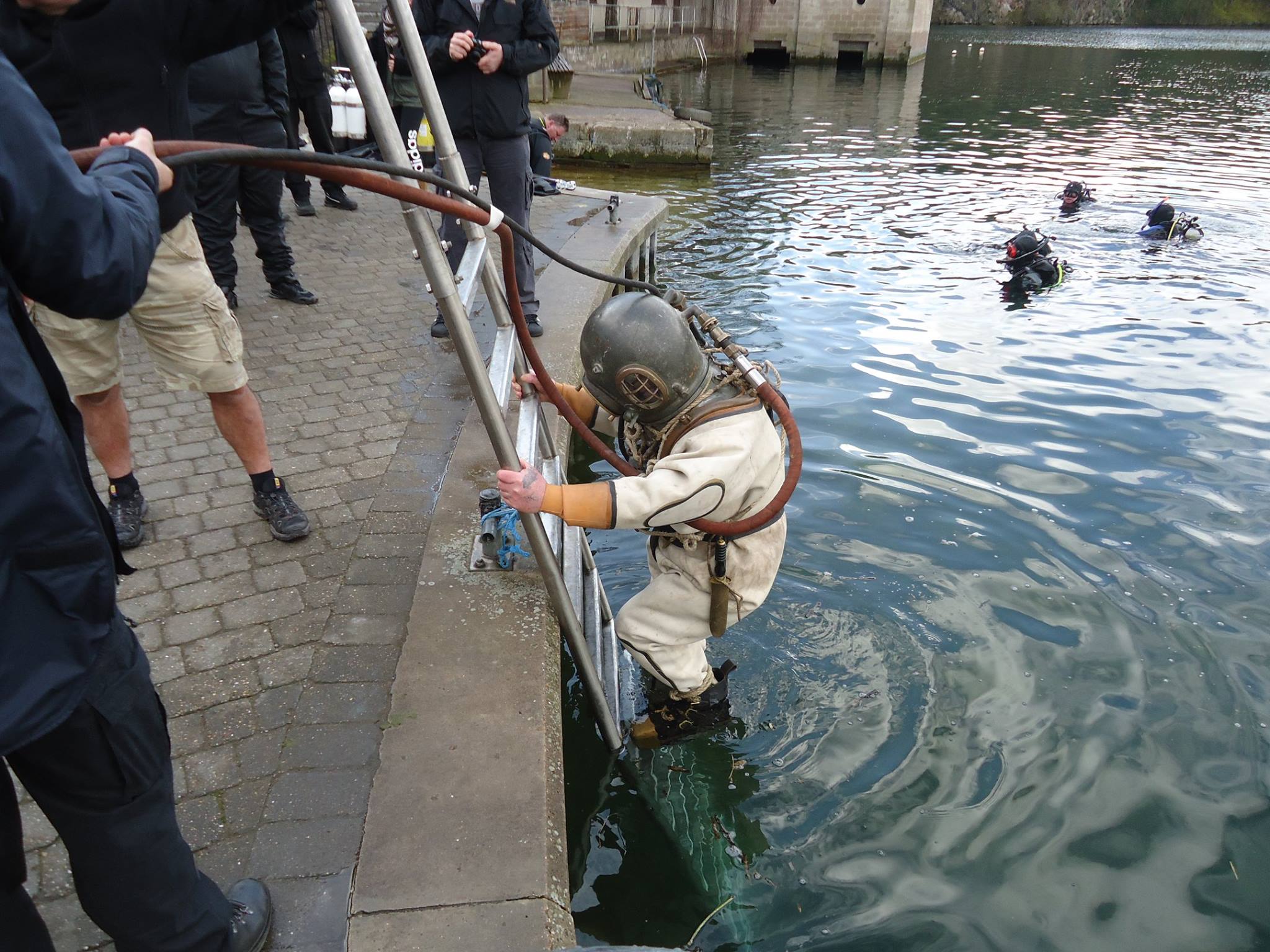 Quelle Übersetzung: Pons-online-Textübersetzung
Zielsetzung:
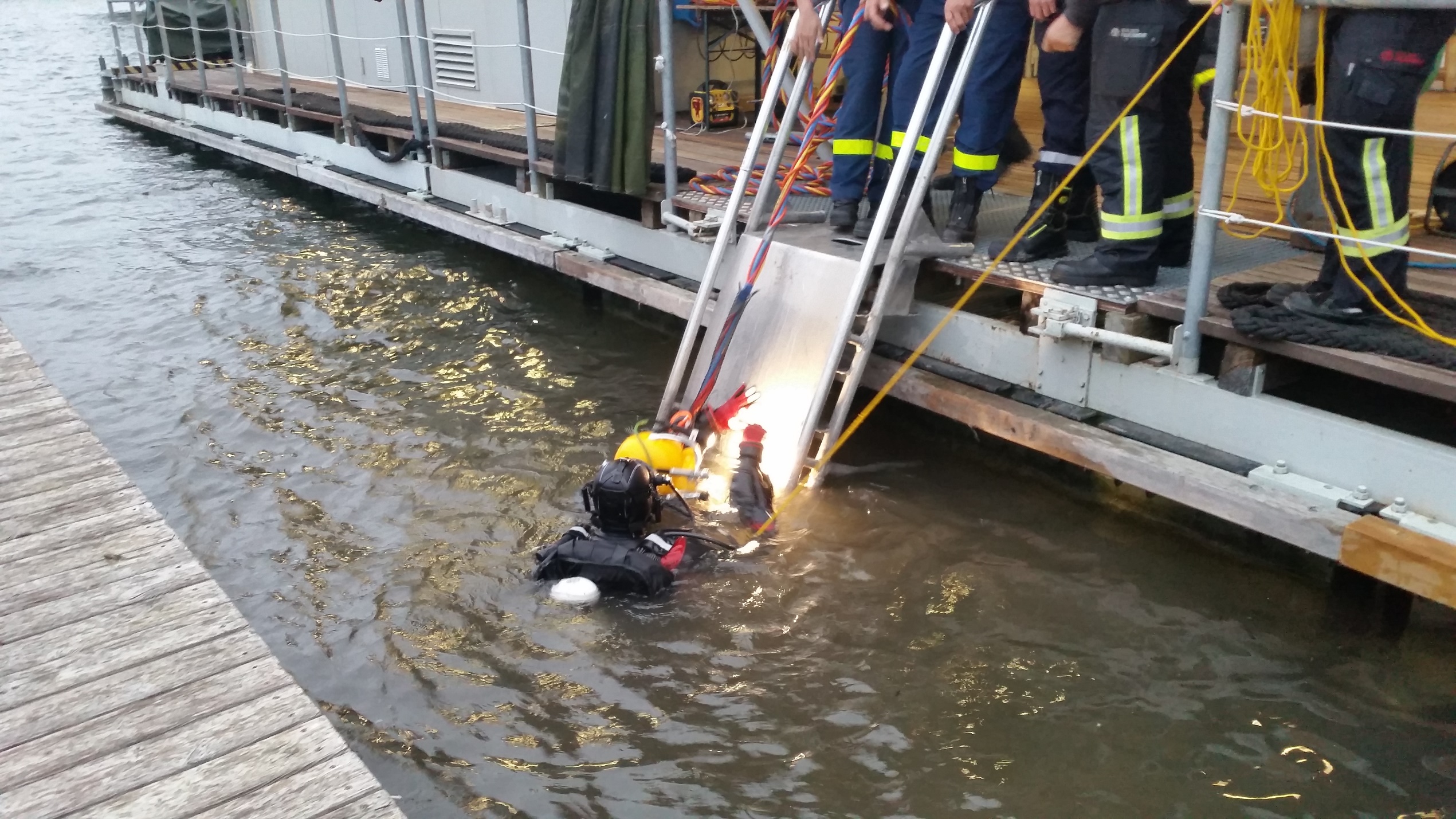 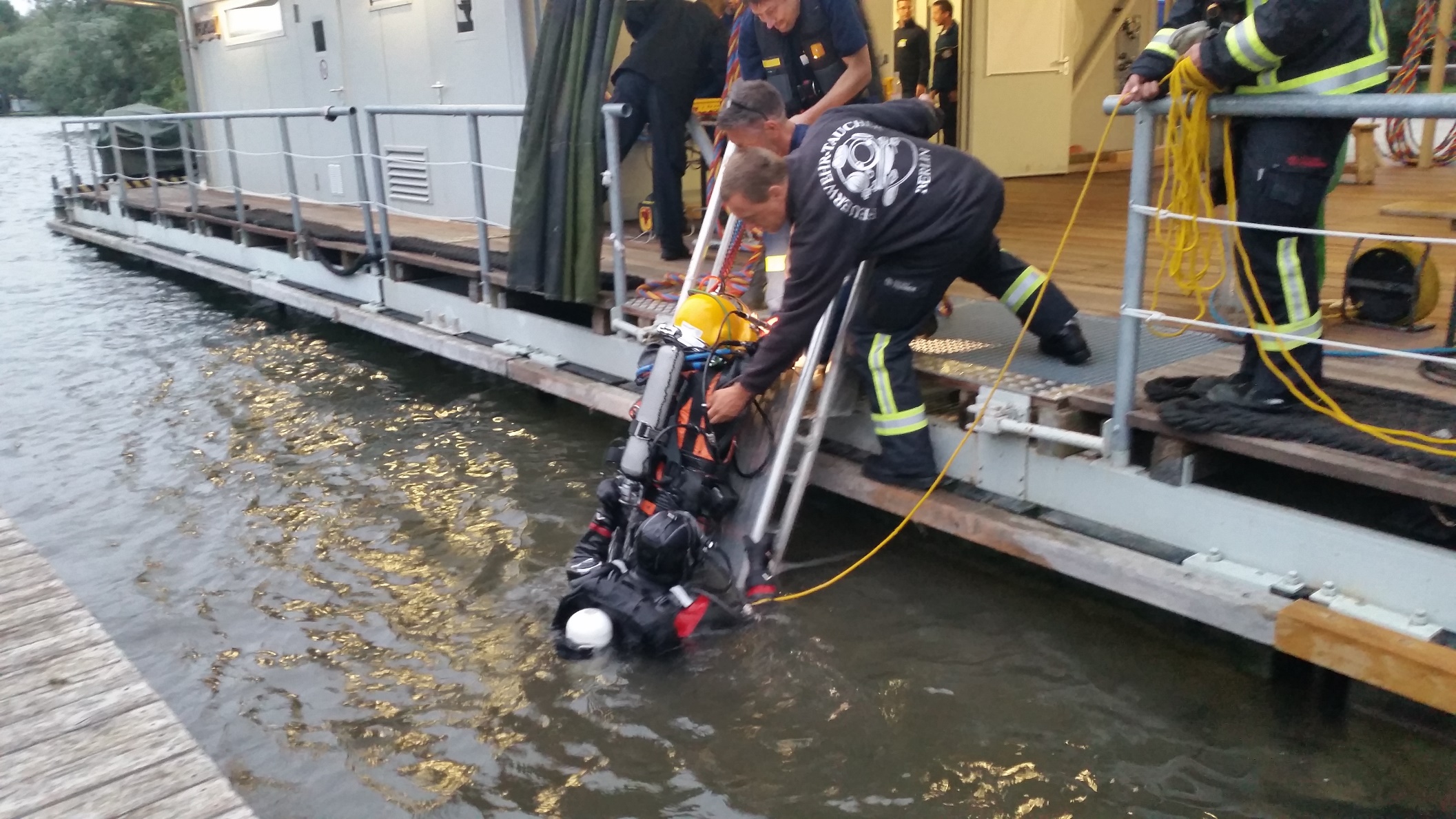 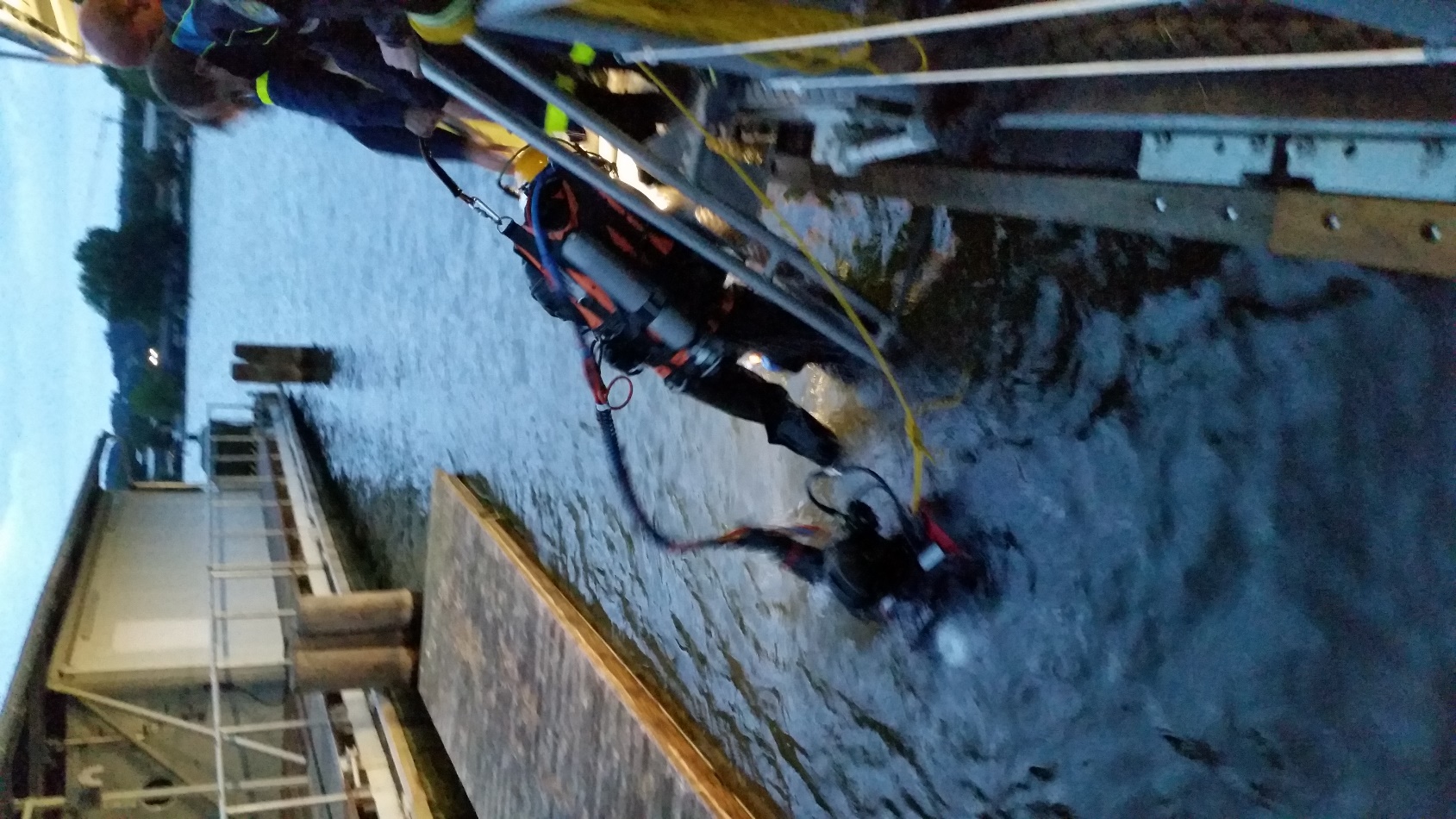 [Speaker Notes: Invitation for the first meeting of the new committee  „Equipment for swimming divers“


In 1973 the DIN got knowledge about a working itom for Diving Apparatures  for the technical Committee ISO TC 83 (Sporting and Leisure Equipment).

The strategy was to finish a German  standard before  ISO started working at this itom, because the starting point with a final paper would be better for each discussion.


So the corresponding Germann working group  foundet a new group, called „Ausrüstung für Schwimmtaucher“. The  objective was, to describe the complete Diving equipment for „Swimming Diver“. All kind of Diving (professional and leisure) should be included.]
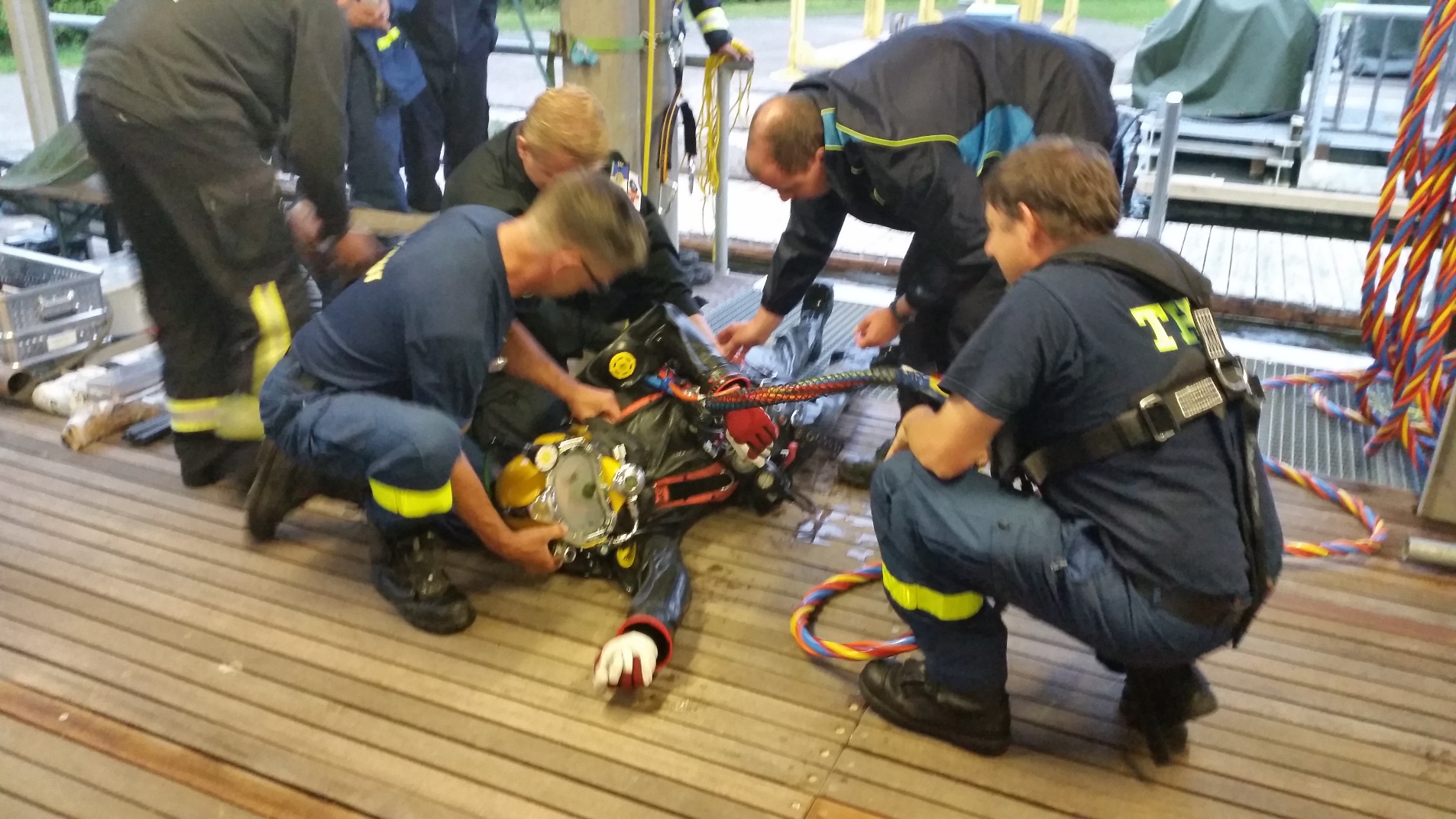 [Speaker Notes: During the first meeting there were a lot of dicussions about the memberchip in DIN-Groups. Corresponding to the DIN-rules  the members of the working groups hat to pay for the service and secretariat of the German Institut for Standardization. That was finally only possible for the members of the professionale scene, the  manufactorers and the autorities. The Organisations and Assosiations  of the leisure divers were not able to do that.

Finaly this is the reason  for the problems we have until now. The  equipment for professionals is different to the equipment for leisure diving because the professionals have to be close to their safety regulations.  So the first German standards for diving were createt, pimarily, on account of this consideration.]
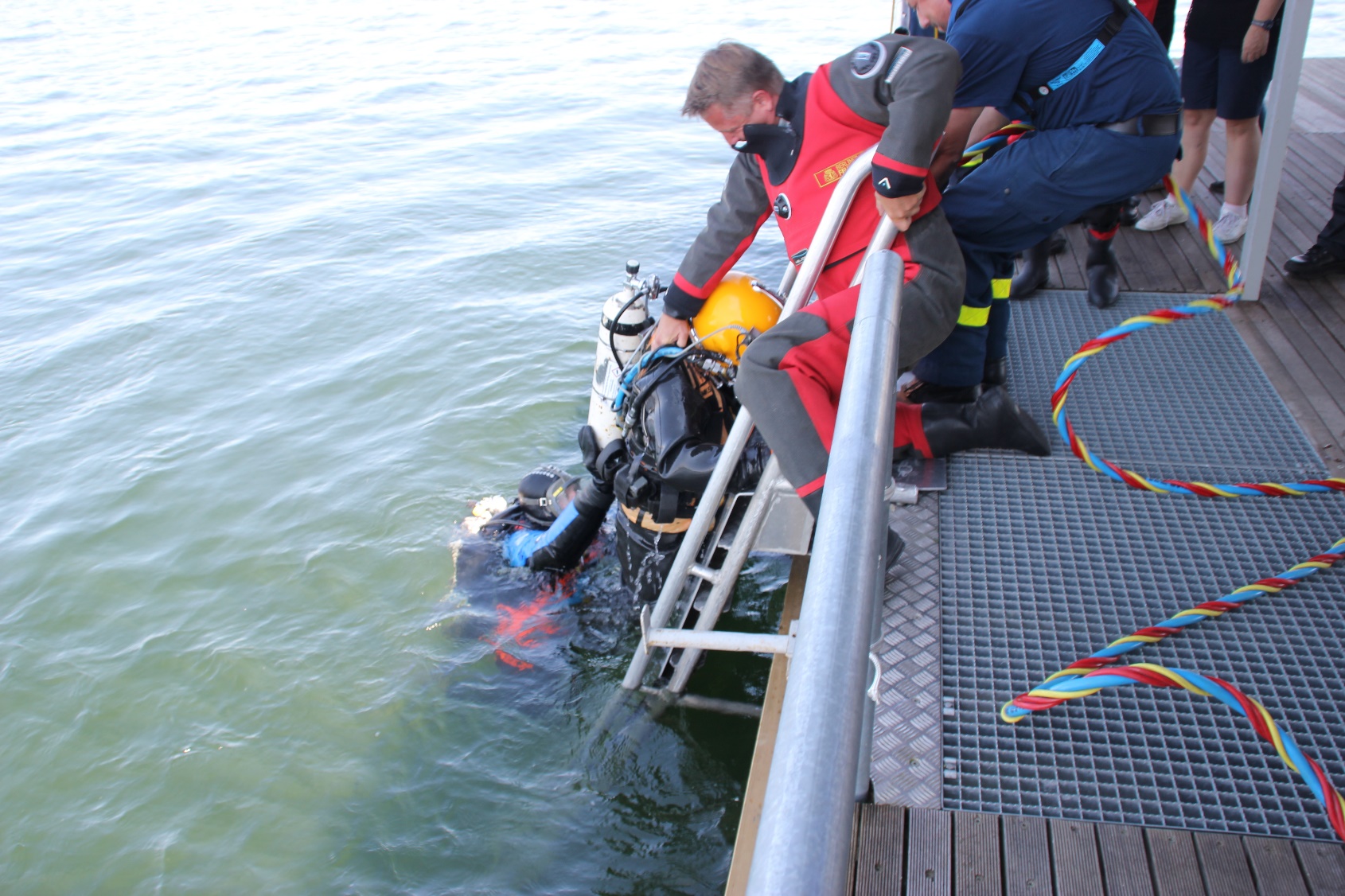 [Speaker Notes: The collection about existing german standards and  sets of  rules  for the first Meeting in 1973.]
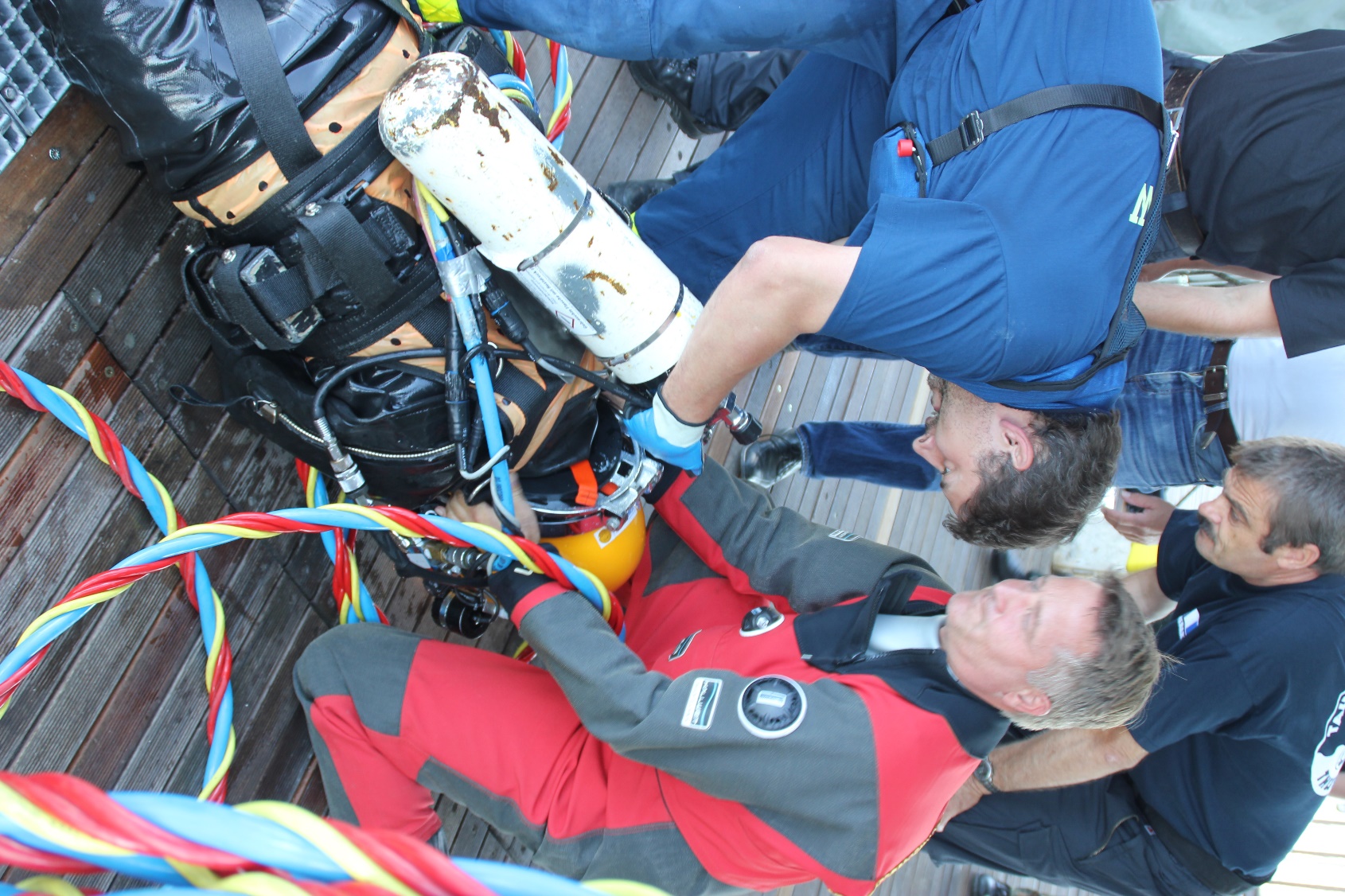 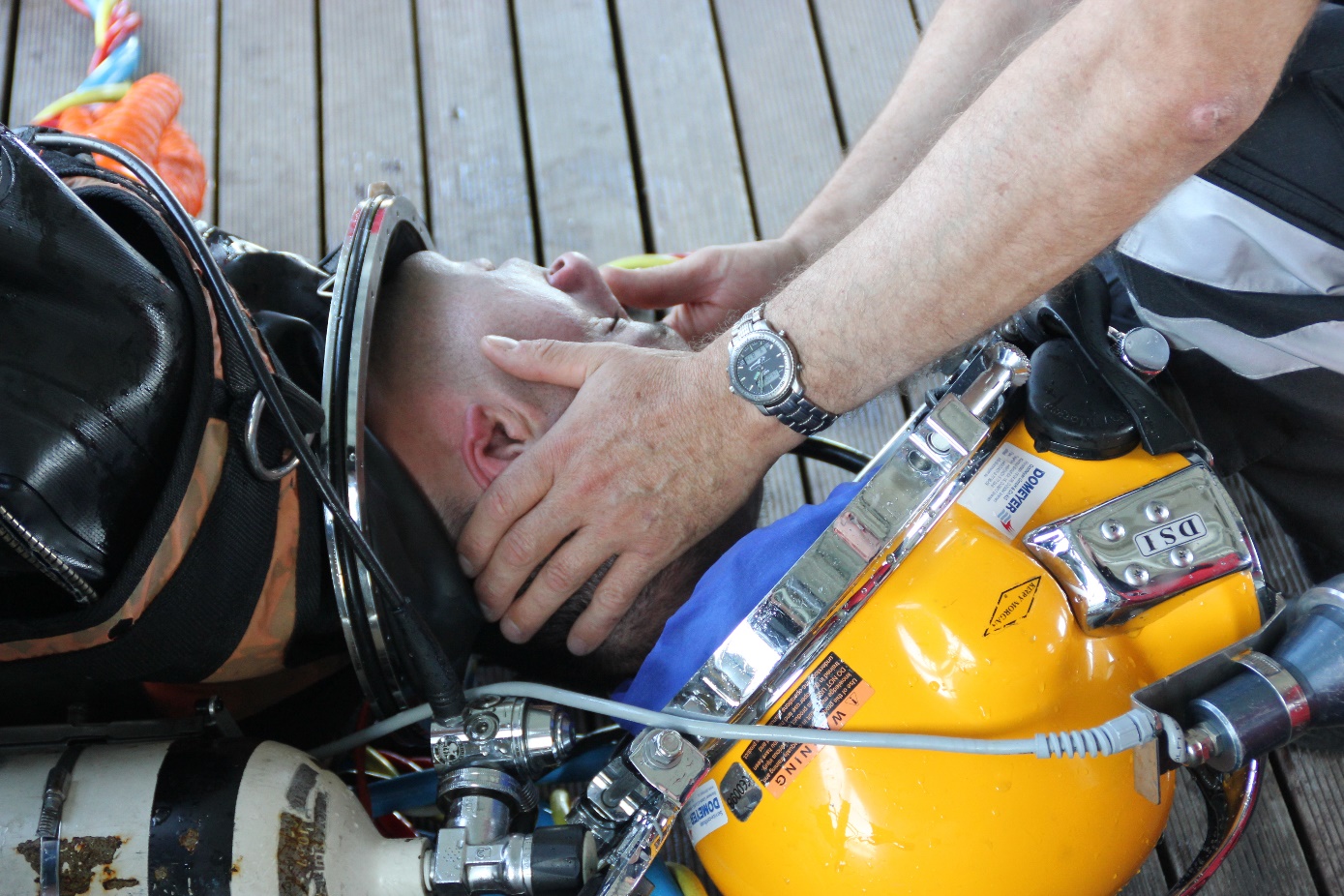 [Speaker Notes: The collection about existing german standards and  sets of  rules  for the first Meeting in 1973.]
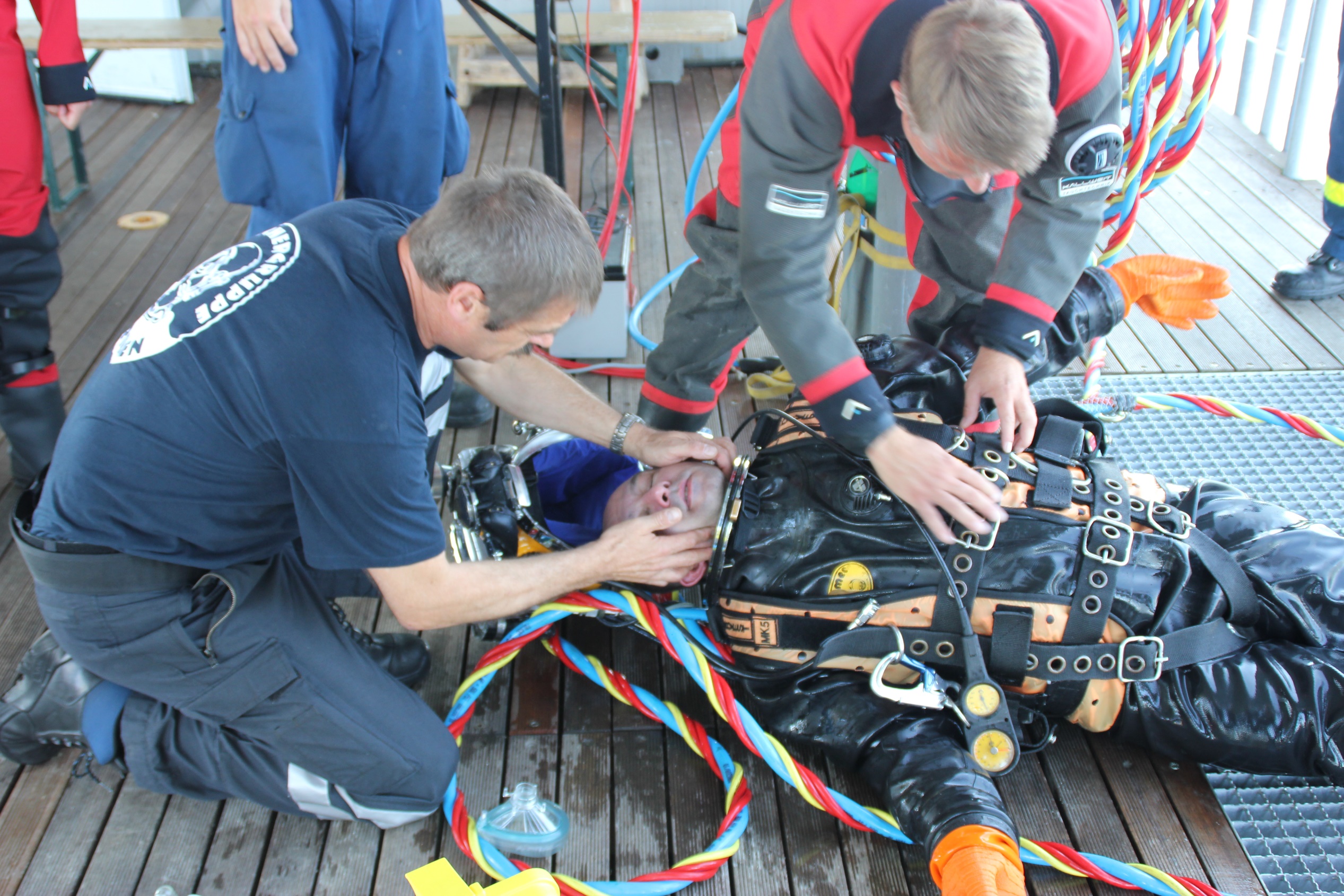 [Speaker Notes: The collection about existing german standards and  sets of  rules  for the first Meeting in 1973.]
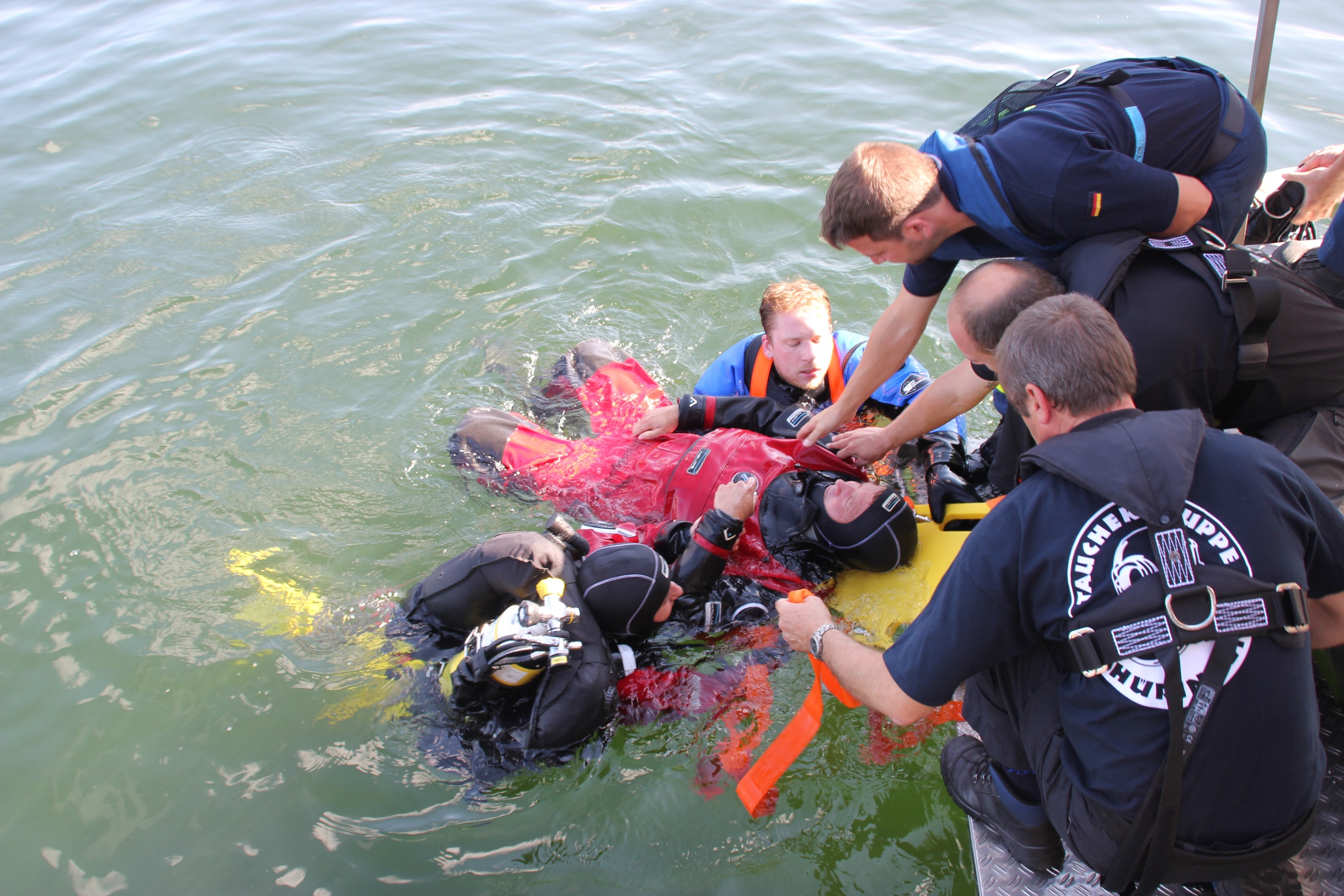 [Speaker Notes: The collection about existing german standards and  sets of  rules  for the first Meeting in 1973.]
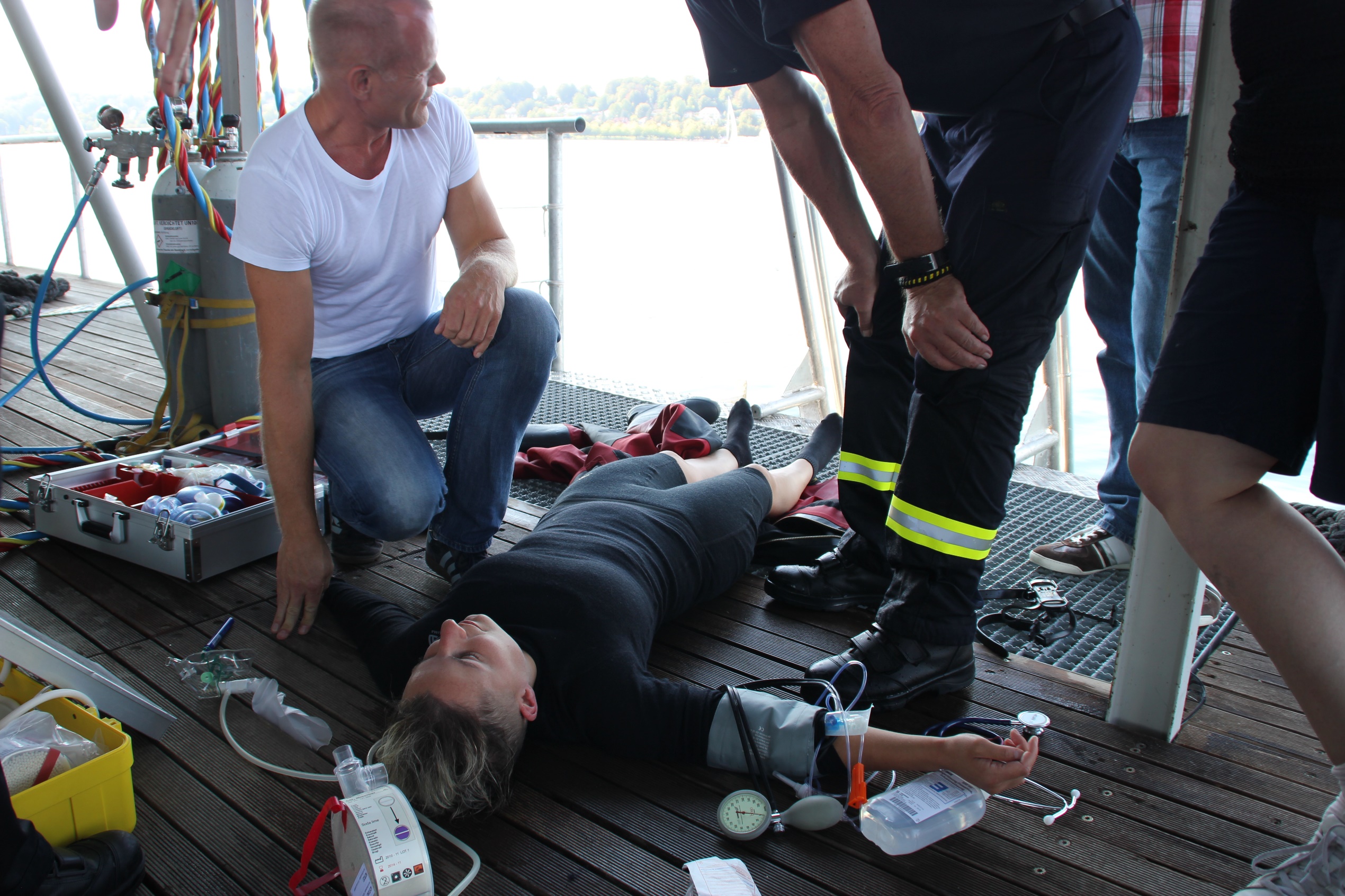 [Speaker Notes: The collection about existing german standards and  sets of  rules  for the first Meeting in 1973.]
Danke für Ihre Aufmerksamkeit!
Thanks for Your attention!
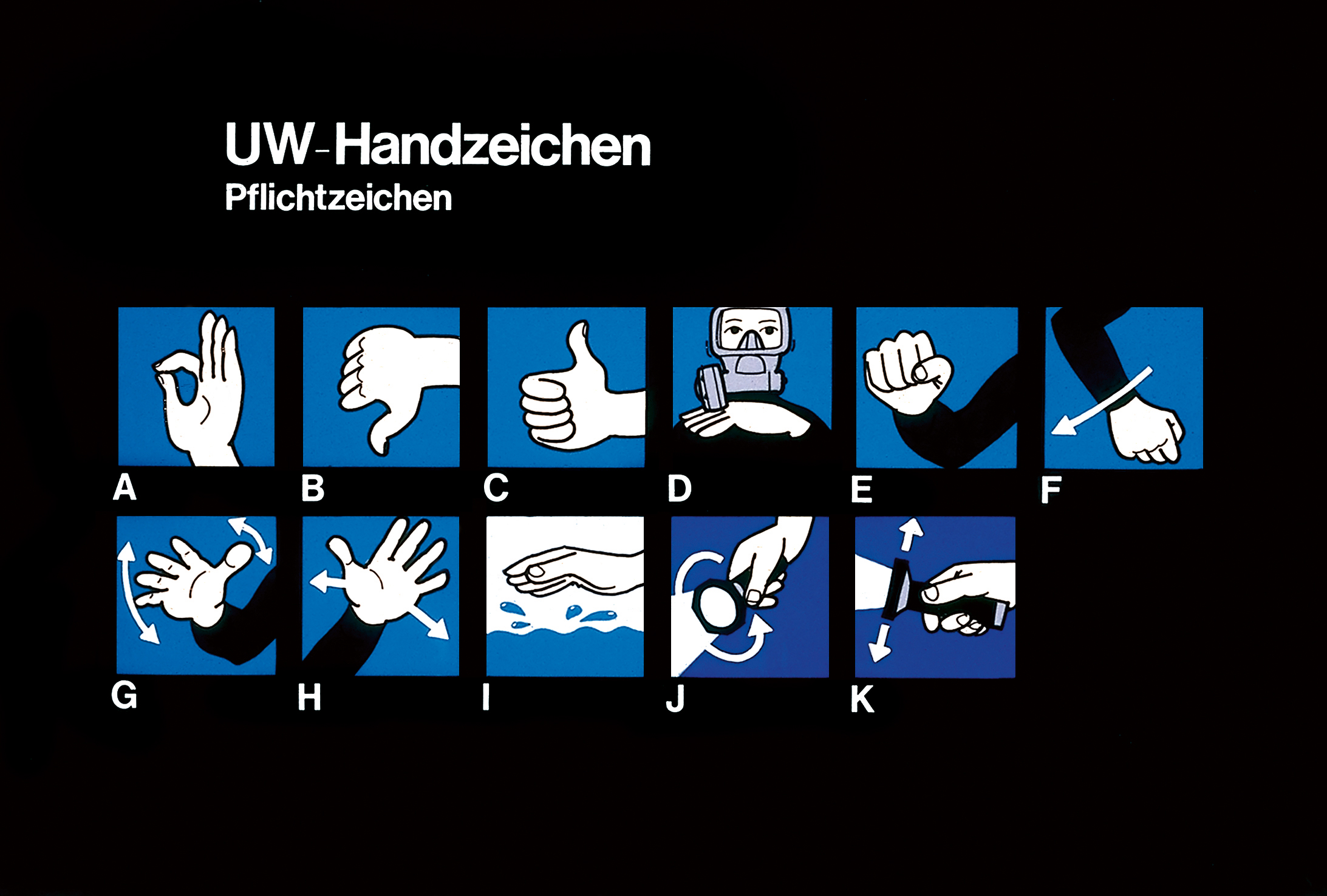 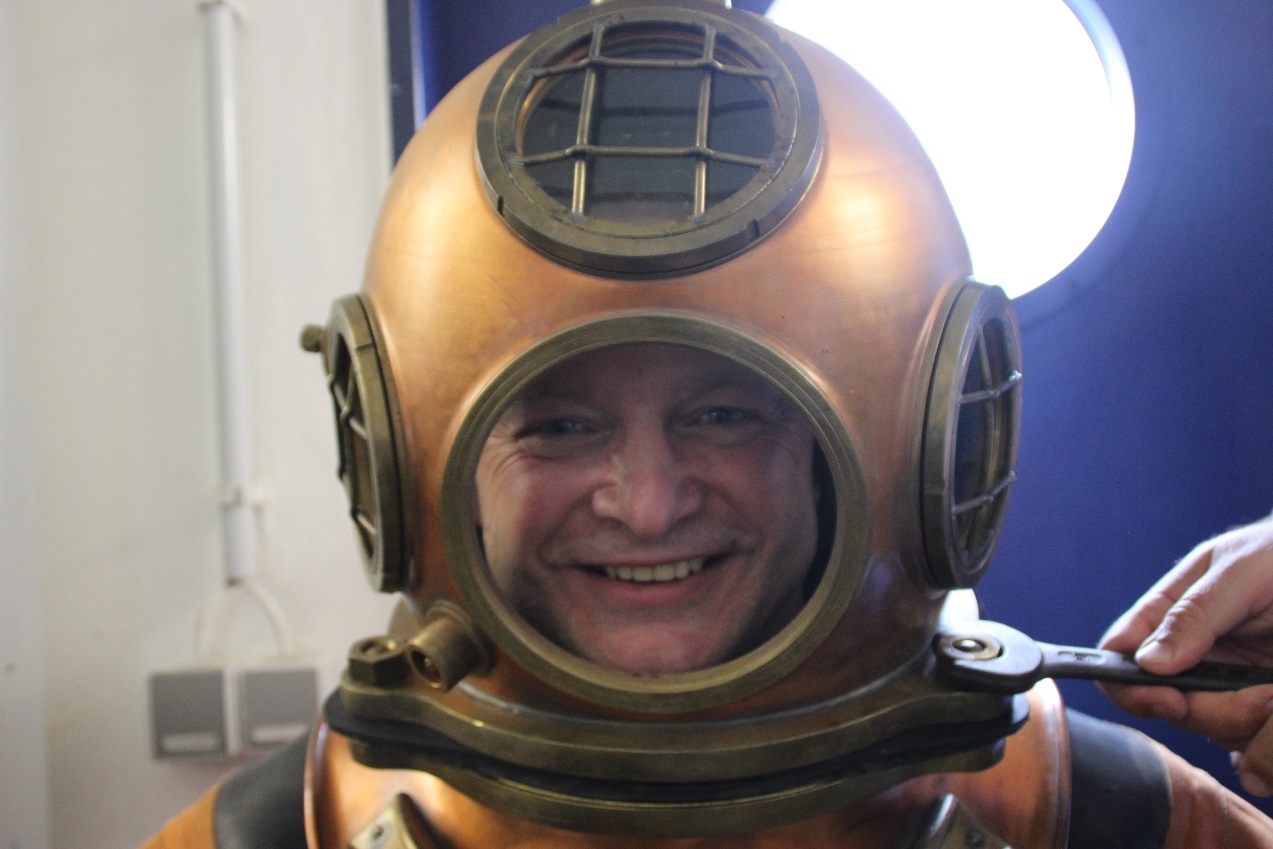 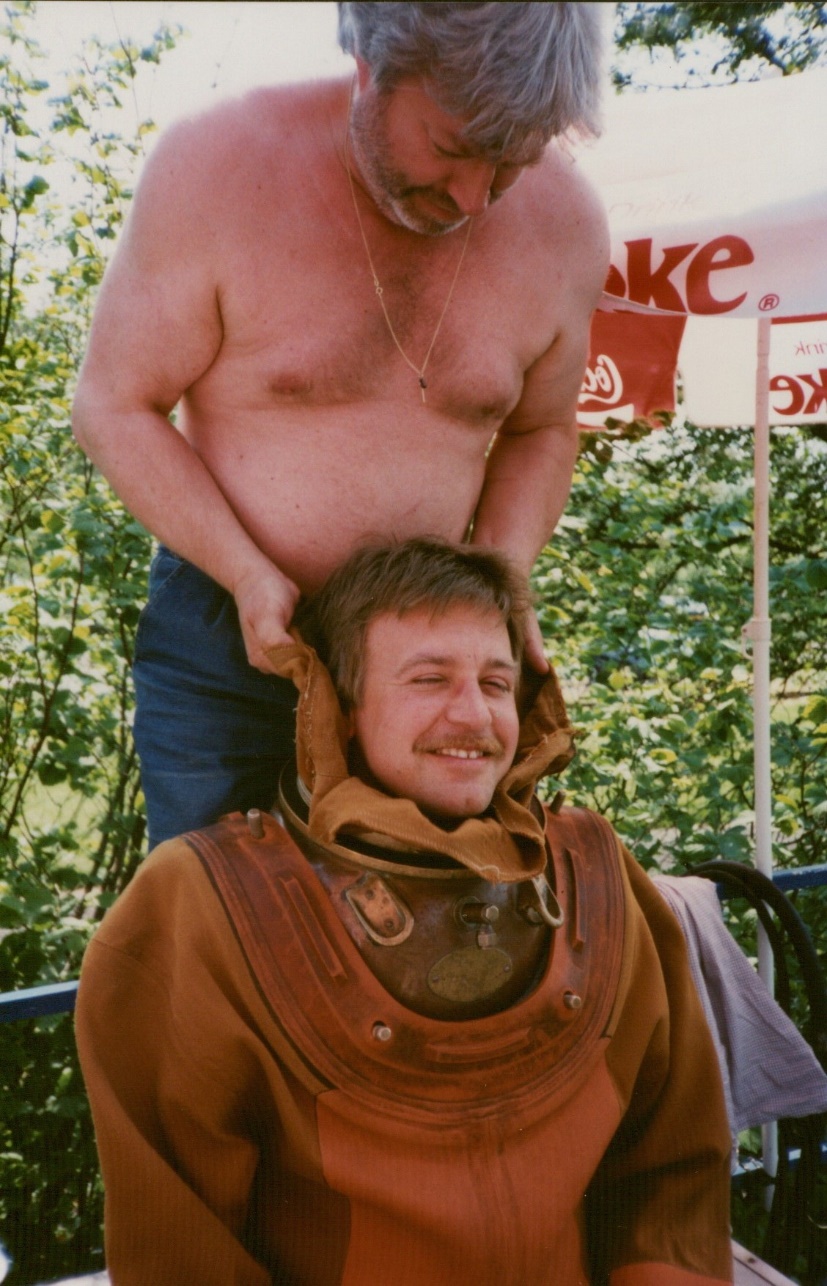 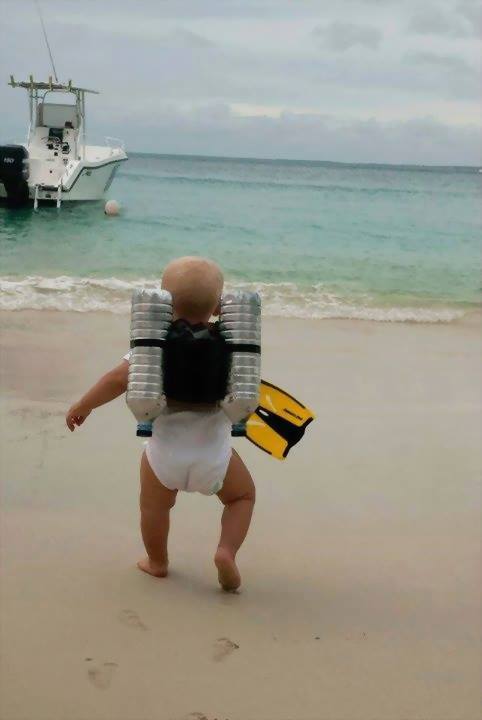 Fragen, Anmerkungen ?
Questions,
Remarks ?